Fig. 16. A brane tiling model as a class-Sk theory associated to a punctured sphere.
Prog Theor Exp Phys, Volume 2016, Issue 11, November 2016, 113B01, https://doi.org/10.1093/ptep/ptw151
The content of this slide may be subject to copyright: please see the slide notes for details.
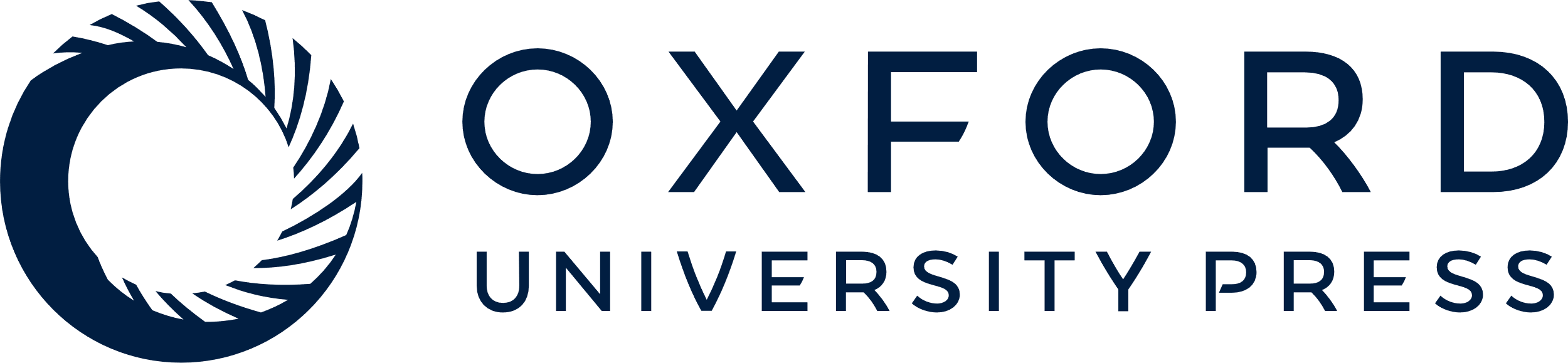 [Speaker Notes: Fig. 16. A brane tiling model as a class-Sk theory associated to a punctured sphere.


Unless provided in the caption above, the following copyright applies to the content of this slide: © The Author(s) 2016. Published by Oxford University Press on behalf of the Physical Society of Japan.This is an Open Access article distributed under the terms of the Creative Commons Attribution License (http://creativecommons.org/licenses/by/4.0/), which permits unrestricted reuse, distribution, and reproduction in any medium, provided the original work is properly cited.Funded by SCOAP3]